Содержаниепсихолого-педагогическогосопровождения УВП в начальном звене коррекционной    школы-интерната
Составила учитель высшей категории
Школы-интерната №108
Шадорина Татьяна Юрьевна.
Задачи  психолого-педагогического сопровождения:
систематическое отслеживание уровня развития учащихся коррекционного заведения с 1 класса;


создание социально-психологических условий для развития познавательных возможностей  каждого, а также коррекция недостатков интеллектуального роста;



организация помощи детям в психологическом плане, психокоррекция
Графический портрет личностного потенциала
Личностное развитие
Умственное развитие
Интегративные характеристики
Перечень диагностических процедур в формате психолого-педагогического сопровождения УКП
Методы и формы диагностики
Метод «полярных баллов». Оценивание потребует наблюдений за ребенком, бесед с ними, изучения продуктов его деятельности, анализа особенностей его общения с педагогами, взрослыми, сверстниками. Оценивание ведется  несколькими экспертами (метод «экспертных оценок»). Поставив оценки каждому ребенку, надо посчитать средние показатели.
 
             «5» - оцениваемое свойство личности развито хорошо, четко   выражено,              проявляется часто в различных видах деятельности и поведения
             «4» - свойство заметно выражено, но проявляется непостоянно, при этом
и противоположное ему проявляется редко.                                              
             «3» - оцениваемое и противоположное свойства личности выражены
               нечетко, в проявлениях редки, в поведении и деятельности
               уравновешивают друг друга.          
              «2» - более ярко выражено и чаще проявляется свойство личности,
               противоположное оцениваемому.    
              «1» - четко выражено и часто проявляется свойство личности, про-
               тивоположное оцениваемому.   
              «0» - сведений для оценки данного качества нет.
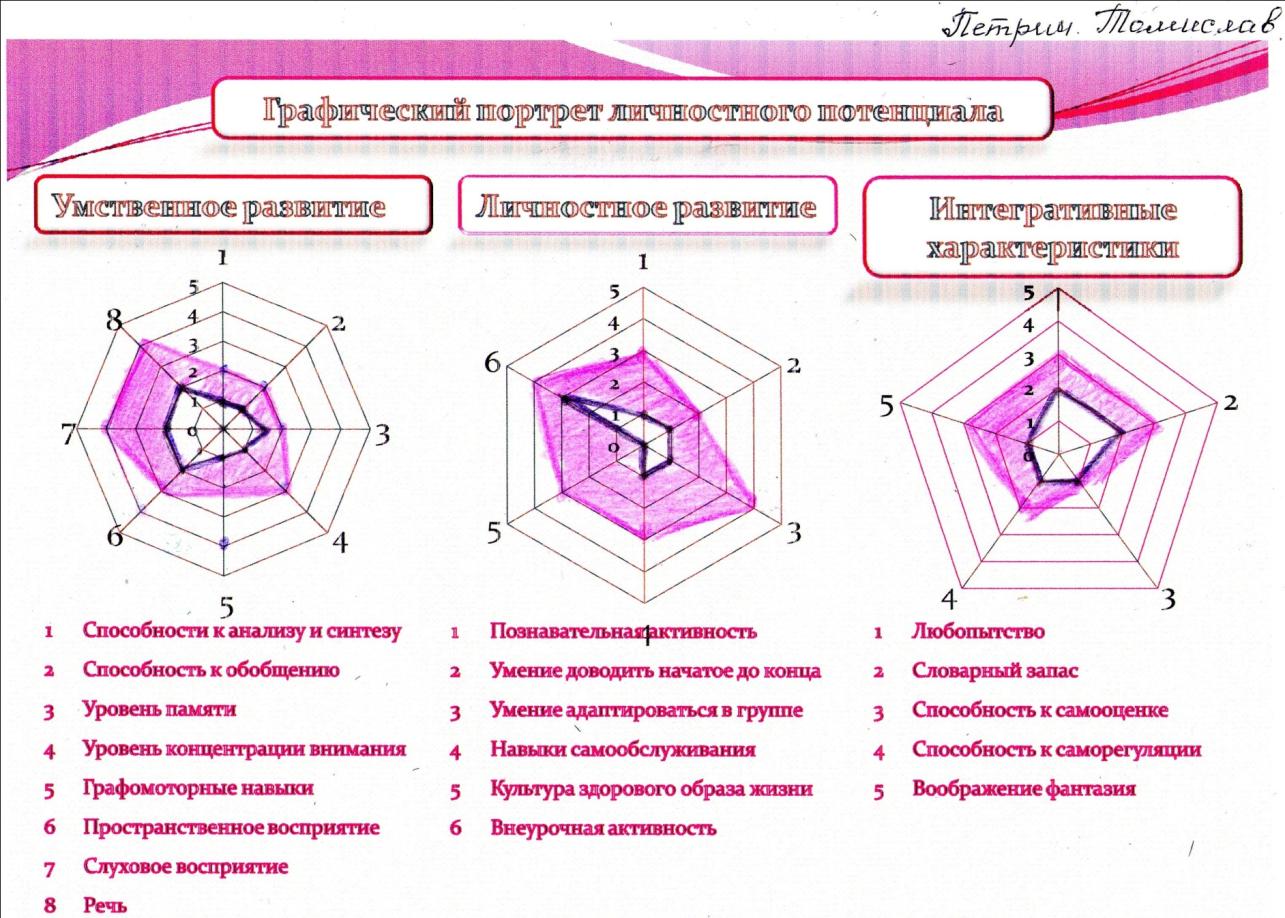 Психолого-педагогическая диагностикана этапе адаптации в 1 классе
1 класс (продолжение)
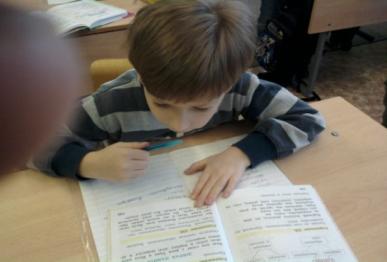 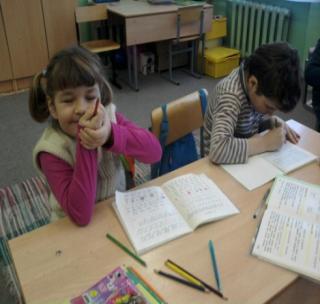 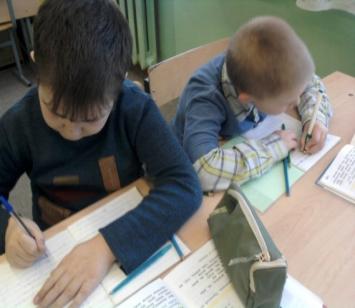 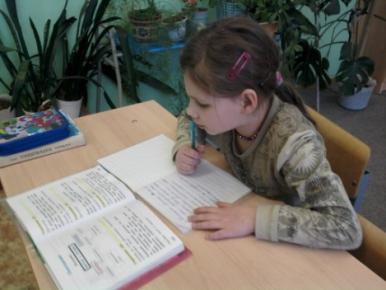 2 класс
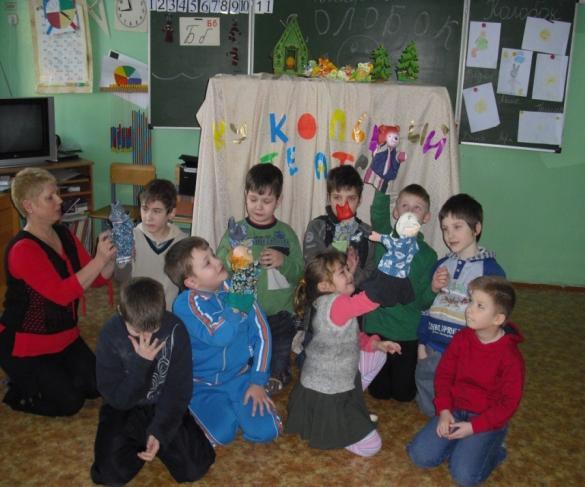 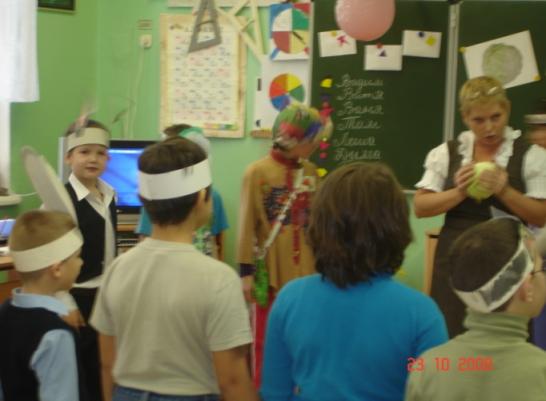 3 класс
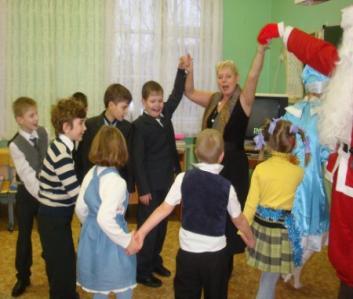 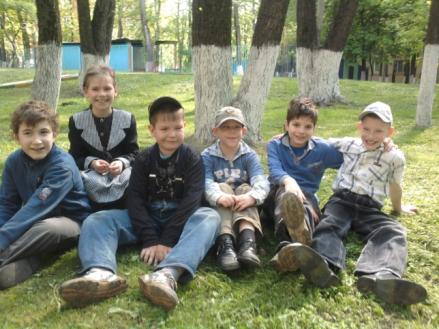 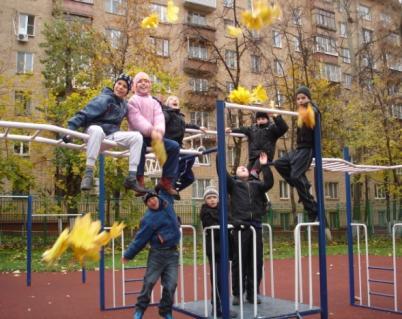 Психолого-педагогическое сопровождение 4 класса
Ожидаемый результат:
разработанная «Программа психолого-педагогического сопровождения в начальном звене», которая будет включать диагностику, анализ динамики успеваемости и развития познавательных процессов, школьной мотивации, рекомендации по коррекционной работе, прогноз вектора обучения.
 продолжение мониторинга развития учащихся в основной школе .
создание индивидуальных образовательных программ
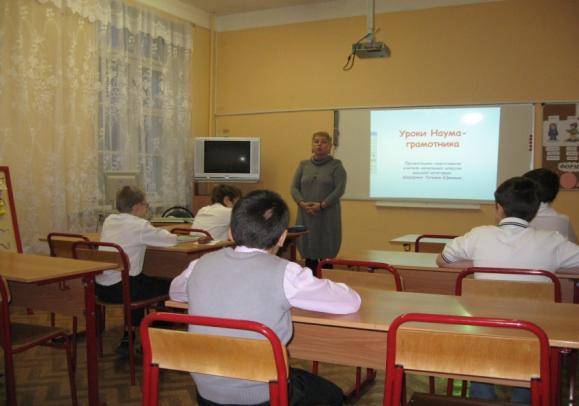 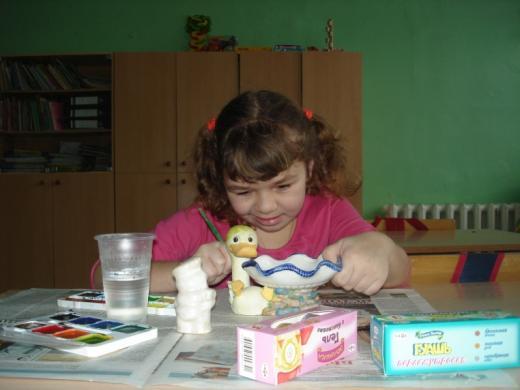 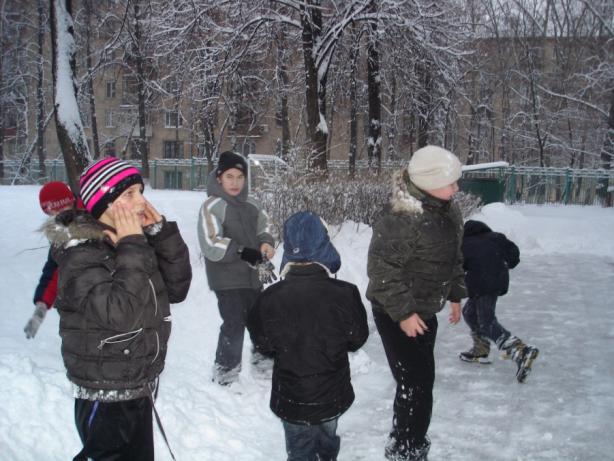 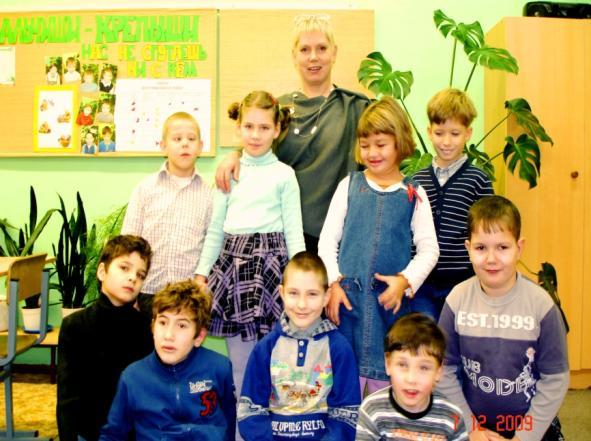 Спасибо 
      за внимание
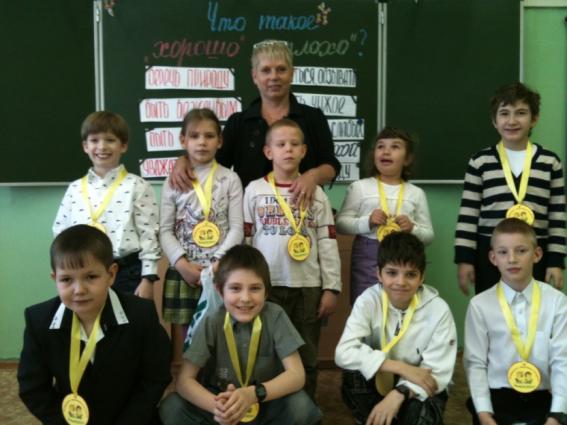 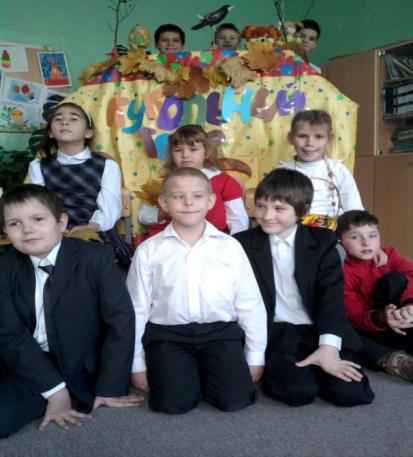